Podsumowanie konkursu
„Przyłapani na czytaniu”
w kategorii klas I-III
I miejsce - Pola Siekańska – klasa IIe
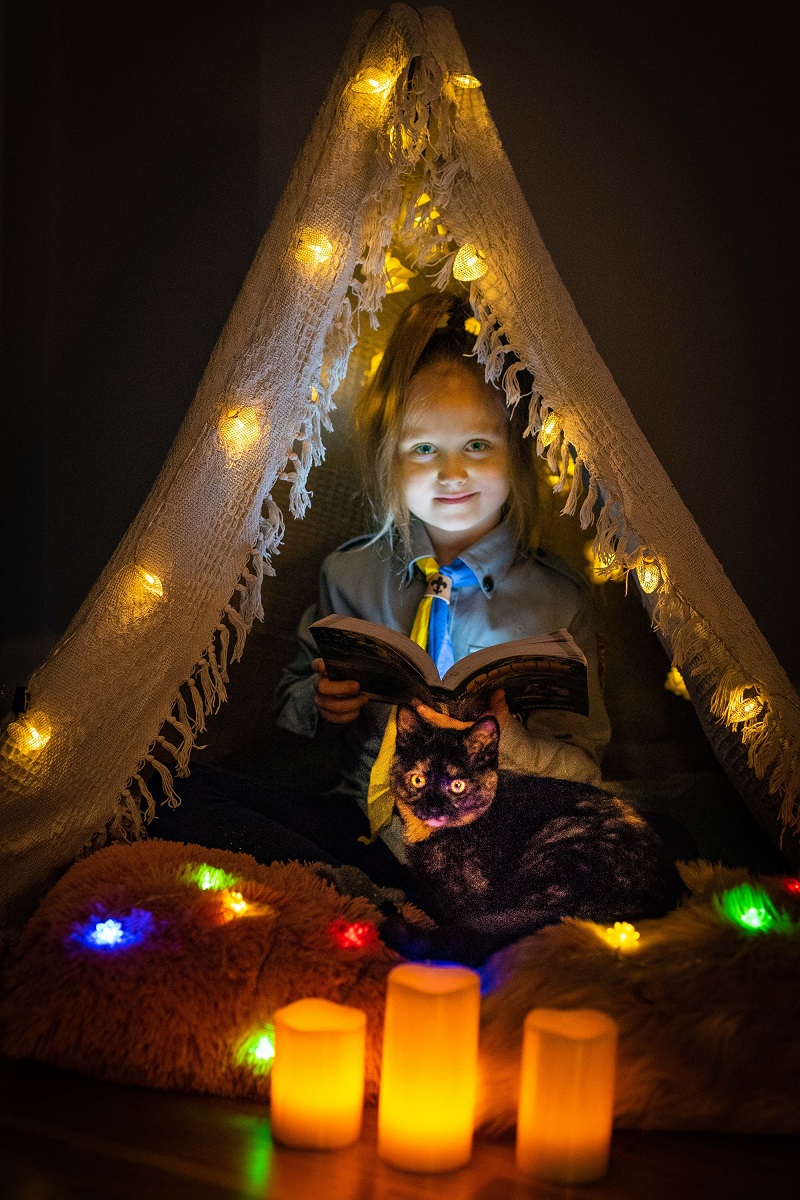 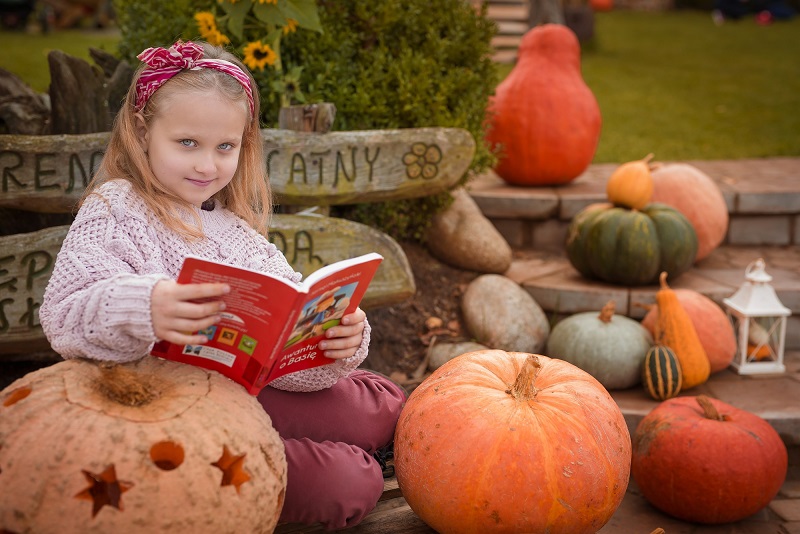 II miejsce -  Julia Kotwica – klasa IIb
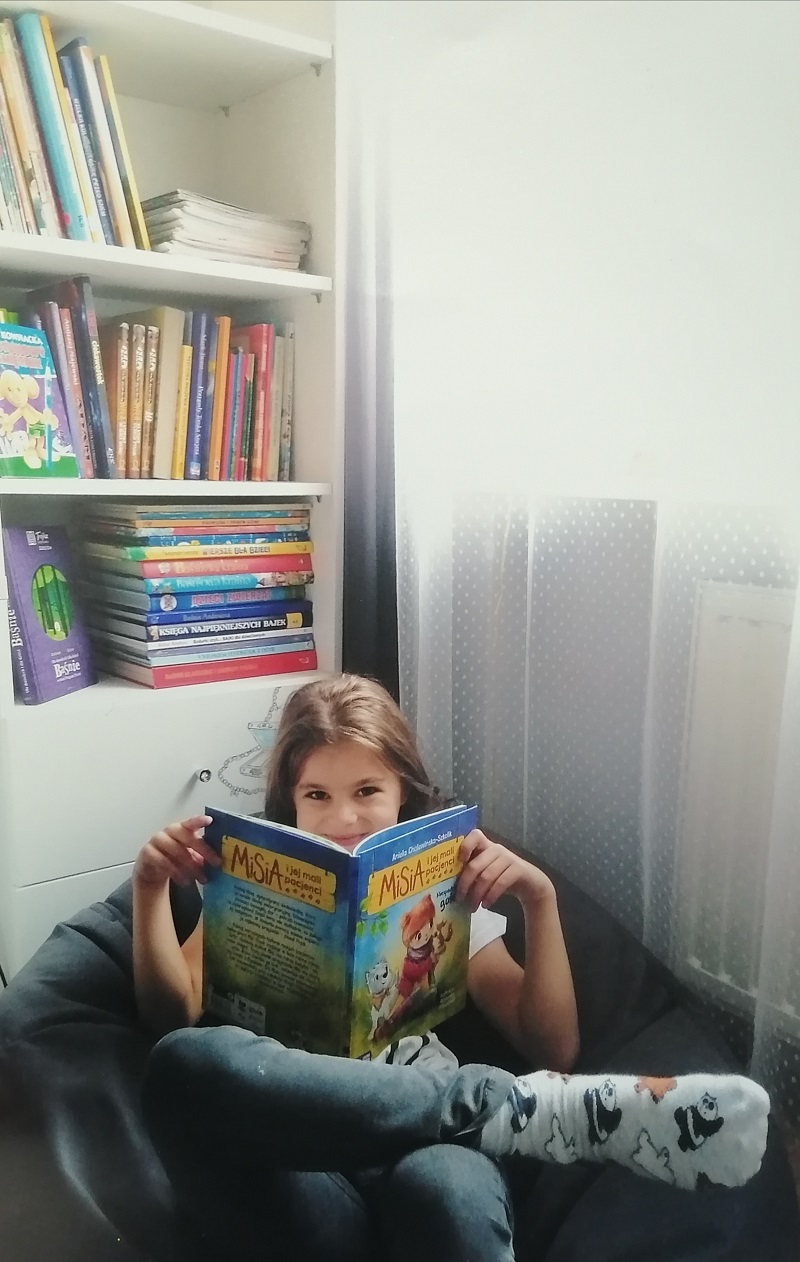 III miejsce -  Nadia Konieczna – klasa IIIe
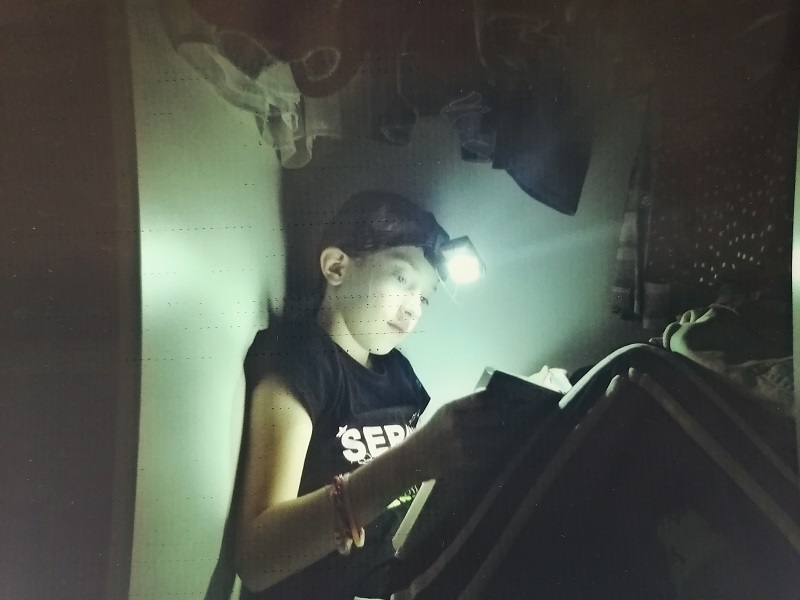 Michalina Buras – oddział 0a
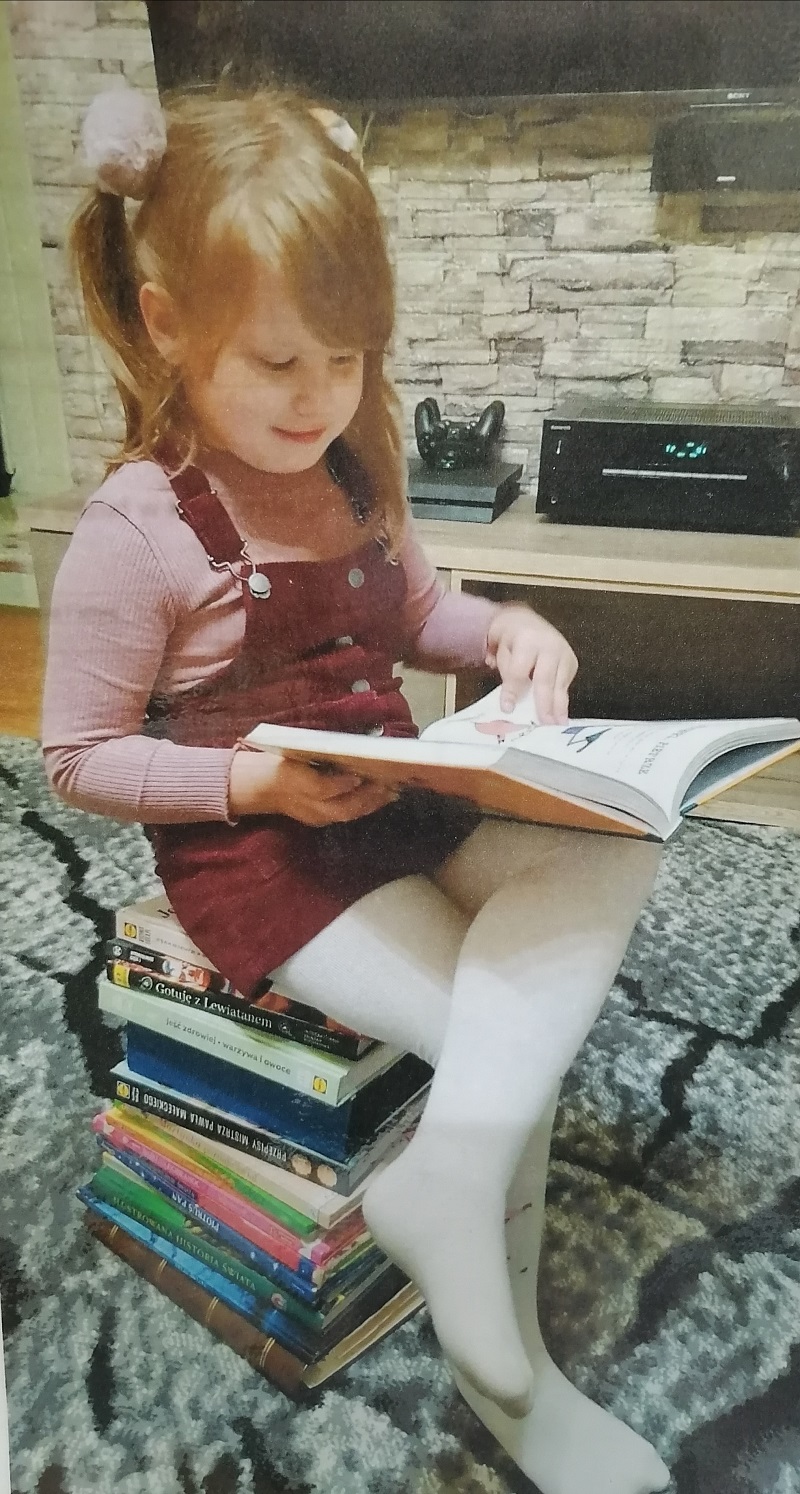 Wiktoria Kot – klasa Ie
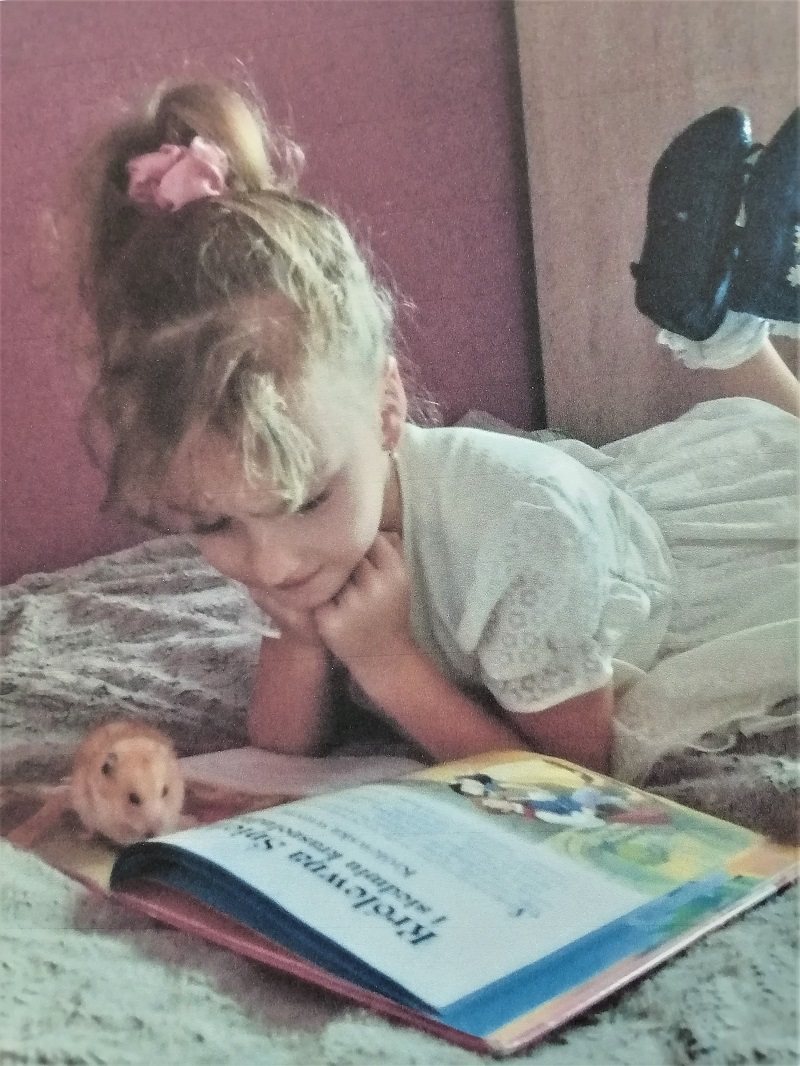 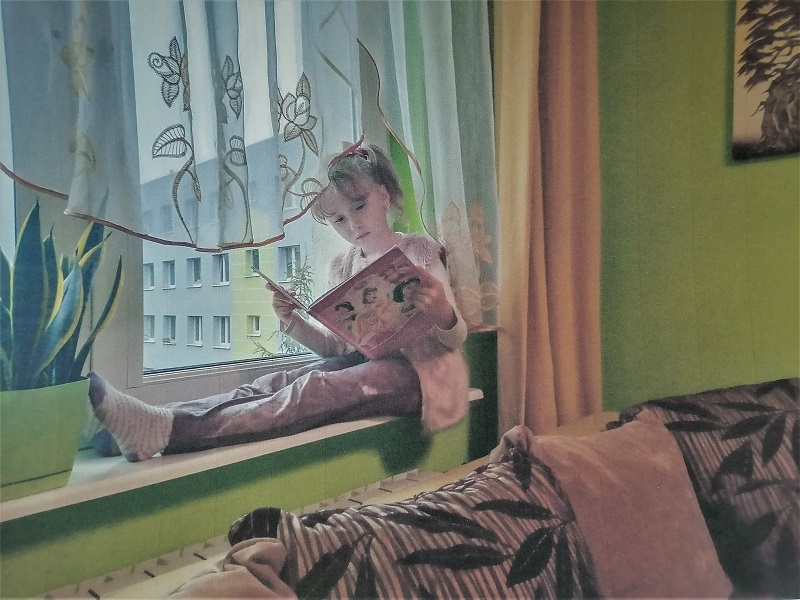 Franciszek Siekański – klasa If
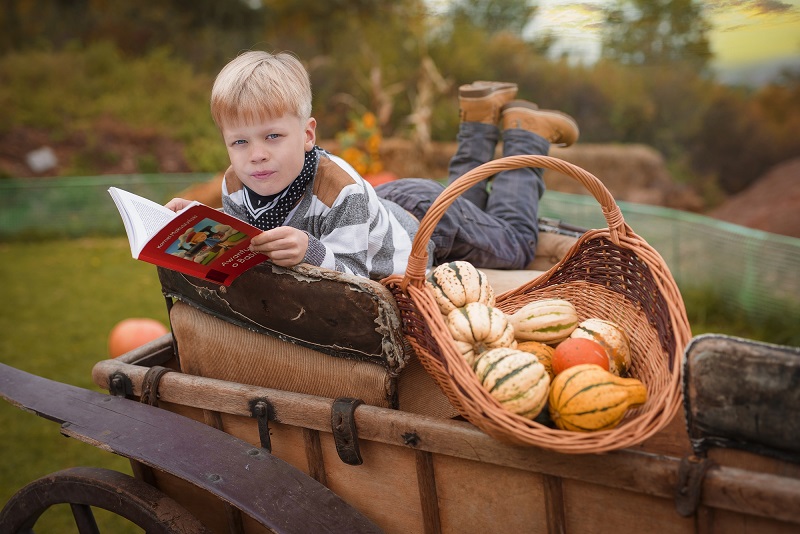 Natasza Domańska – klasa IIb
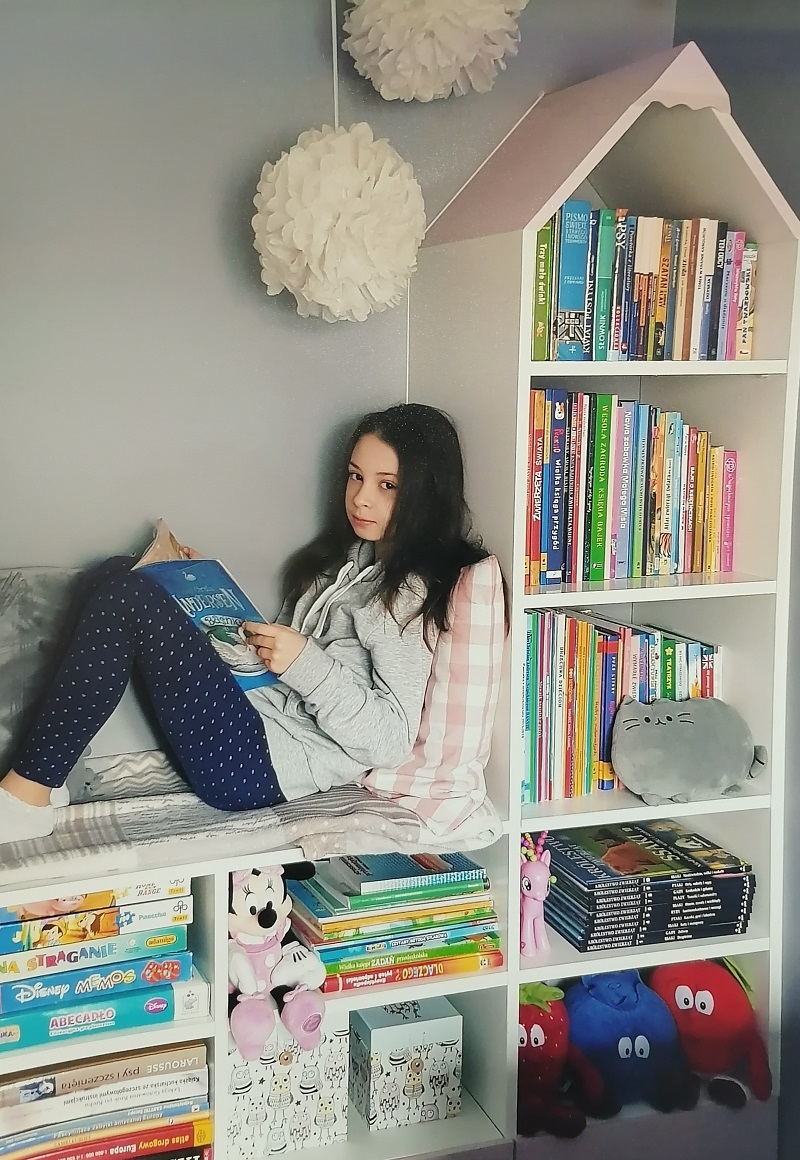 Karolina Łebek – klasa IIb
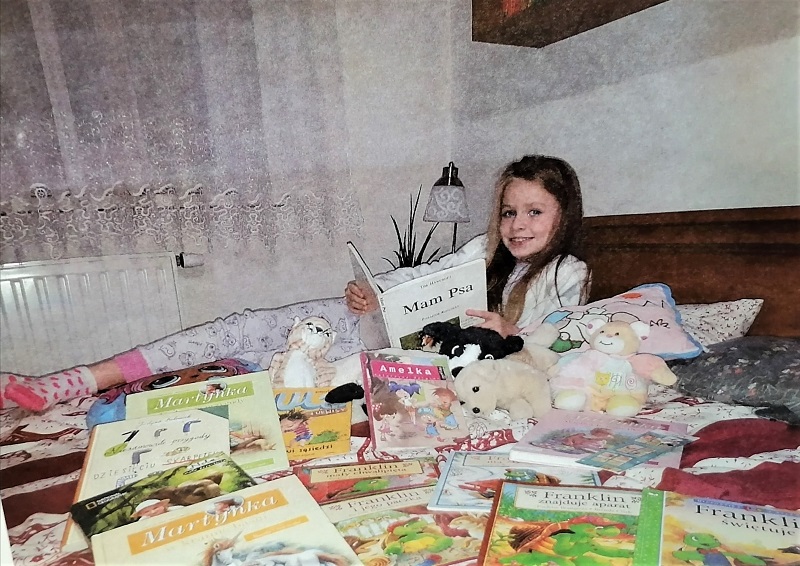 Julia Potocka – klasa IIb
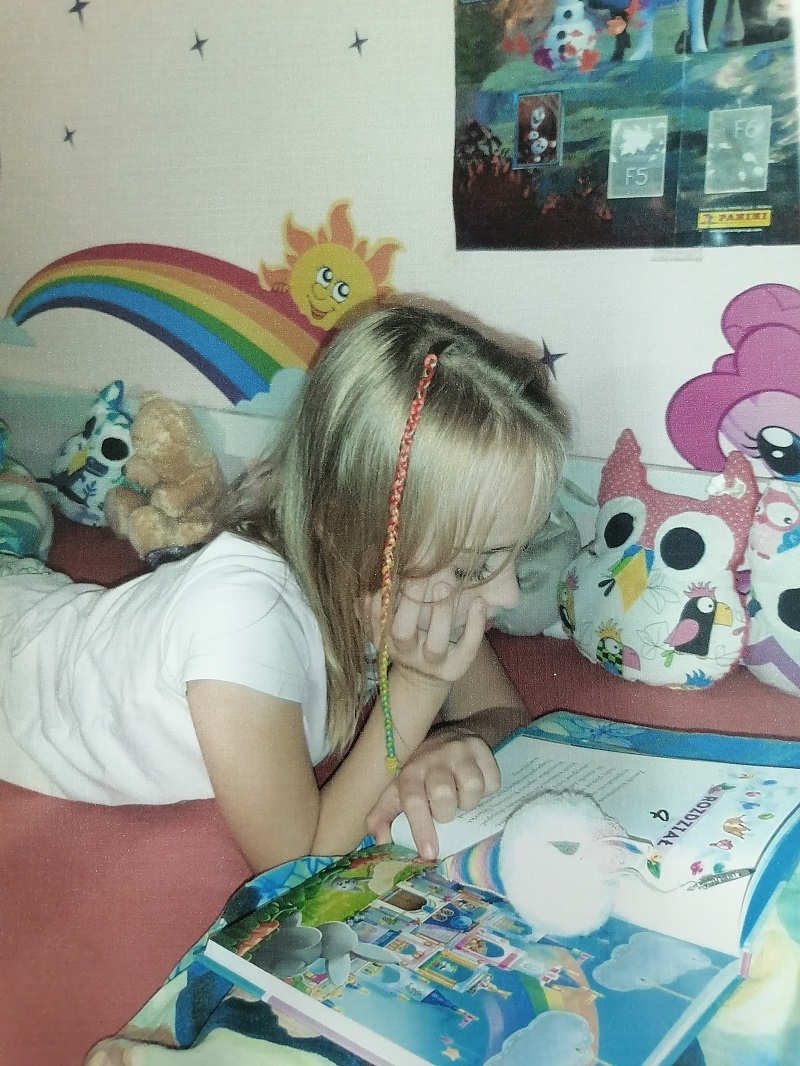 Hanna Werys – klasa IIIe
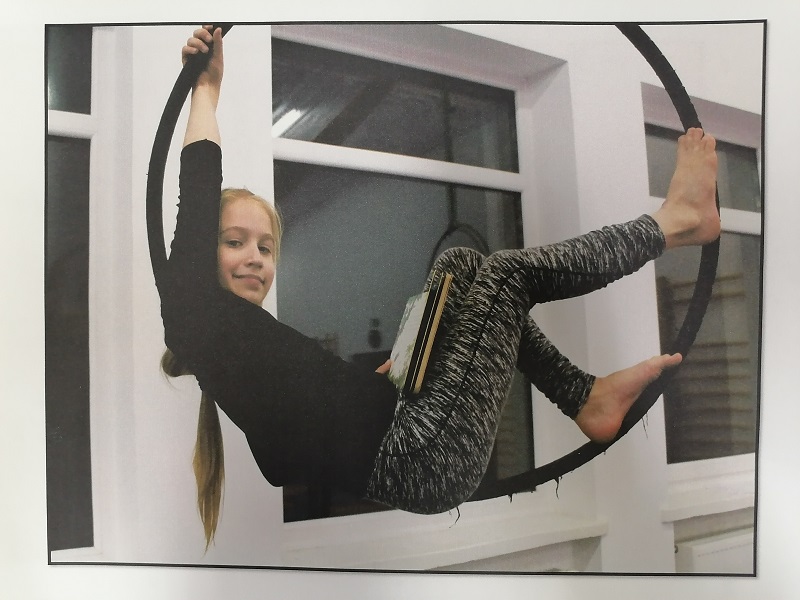 Izabela Werys – klasa IIIe
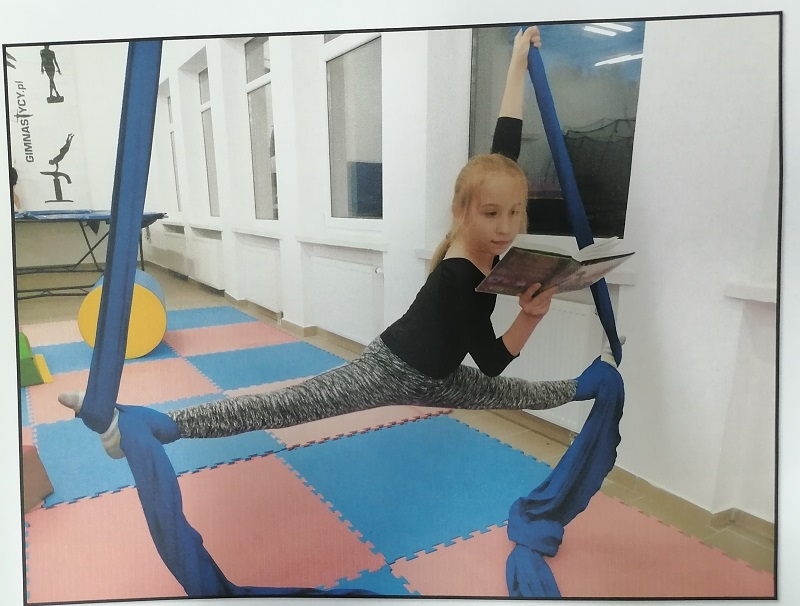 Podsumowanie konkursu
„Przyłapani na czytaniu”
w kategorii klas IV-VIII
I miejsce -  Aleksandra Kot – klasa VId
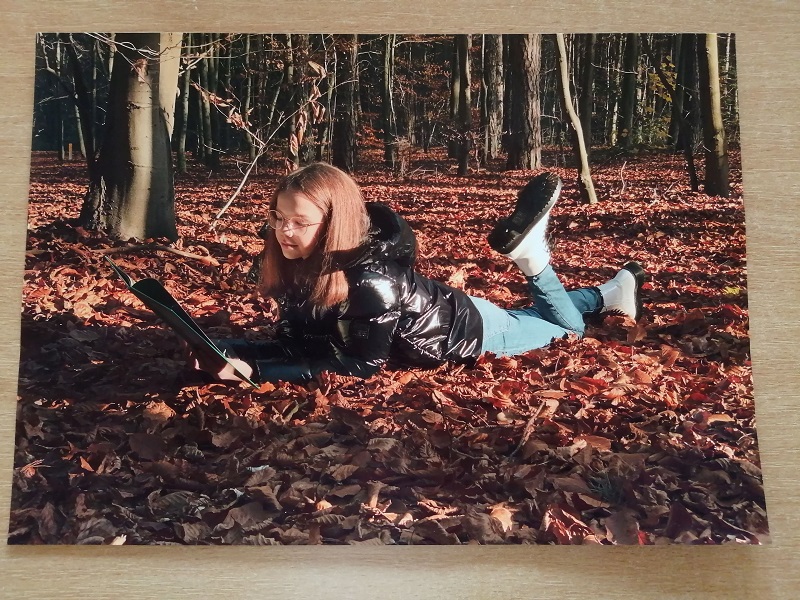 II miejsce - Jan Czarnecki – klasa Vb
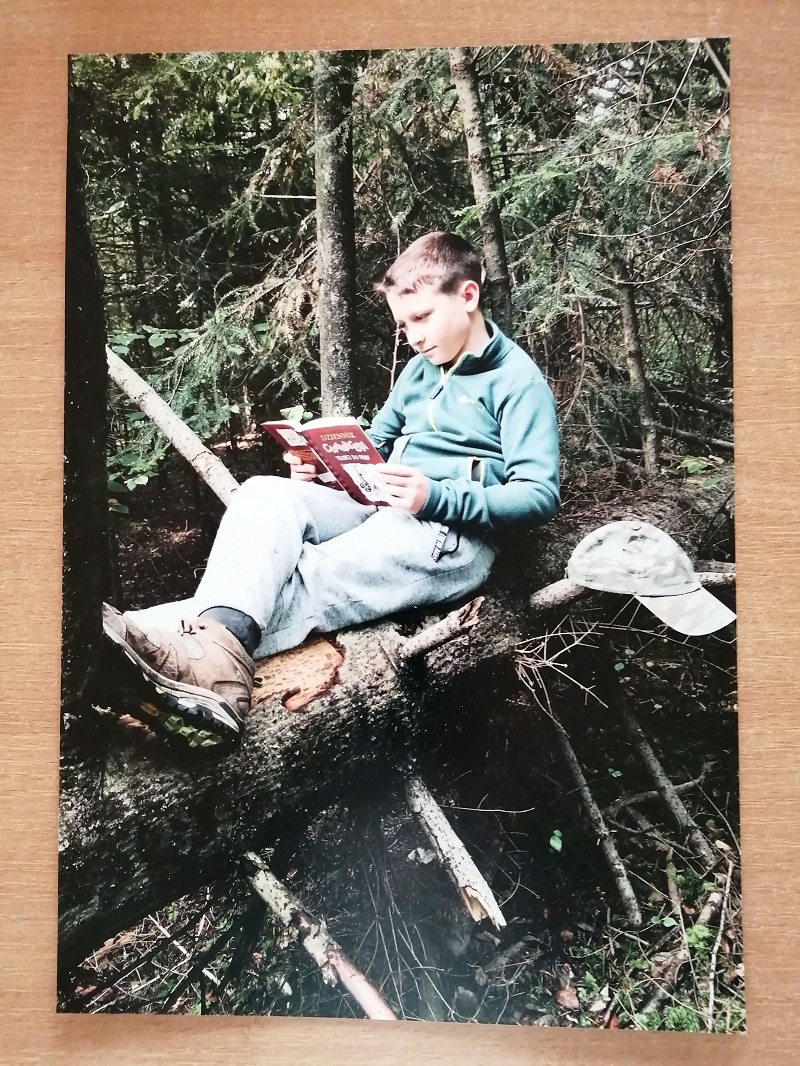 III miejsce -  Ida Wójcik – klasa VIb
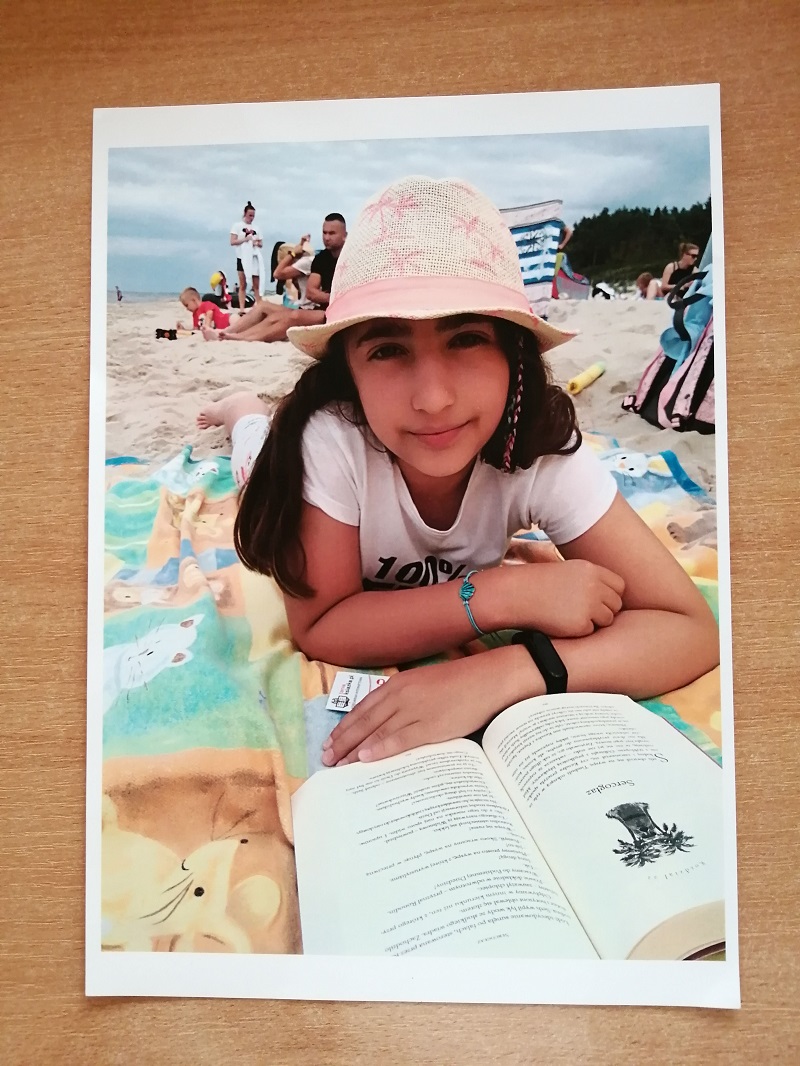 Karolina Szczerba – klasa VIa
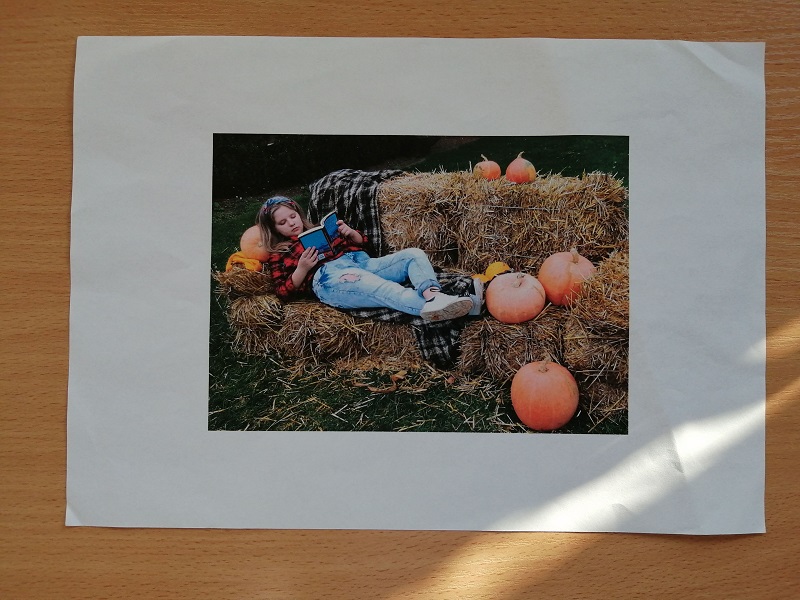 Róża Szczerba – klasa VIa
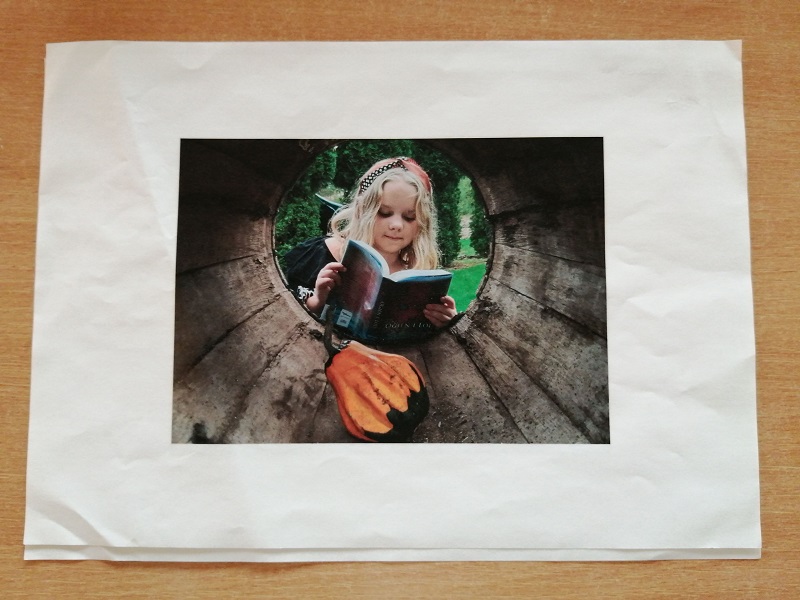 Adam Bulski – klasa VIIc
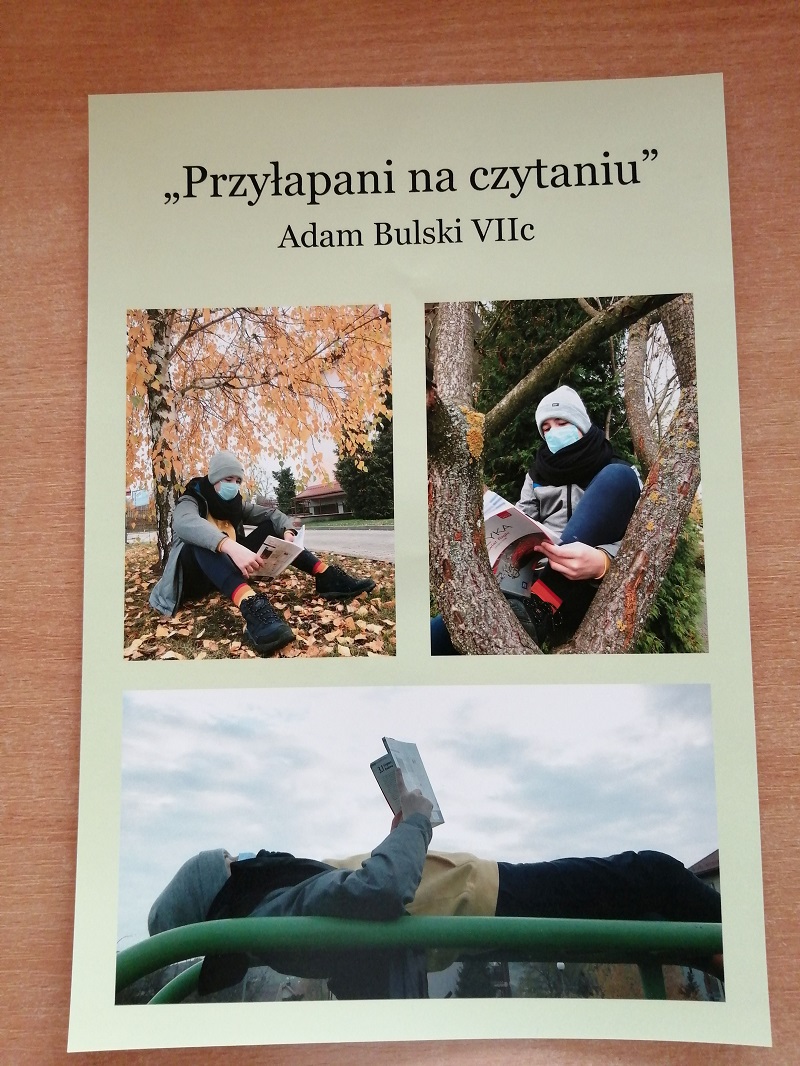 Dziękujemy 
Organizatorzy konkursu:
Edyta Cuper
Magdalena Zawal